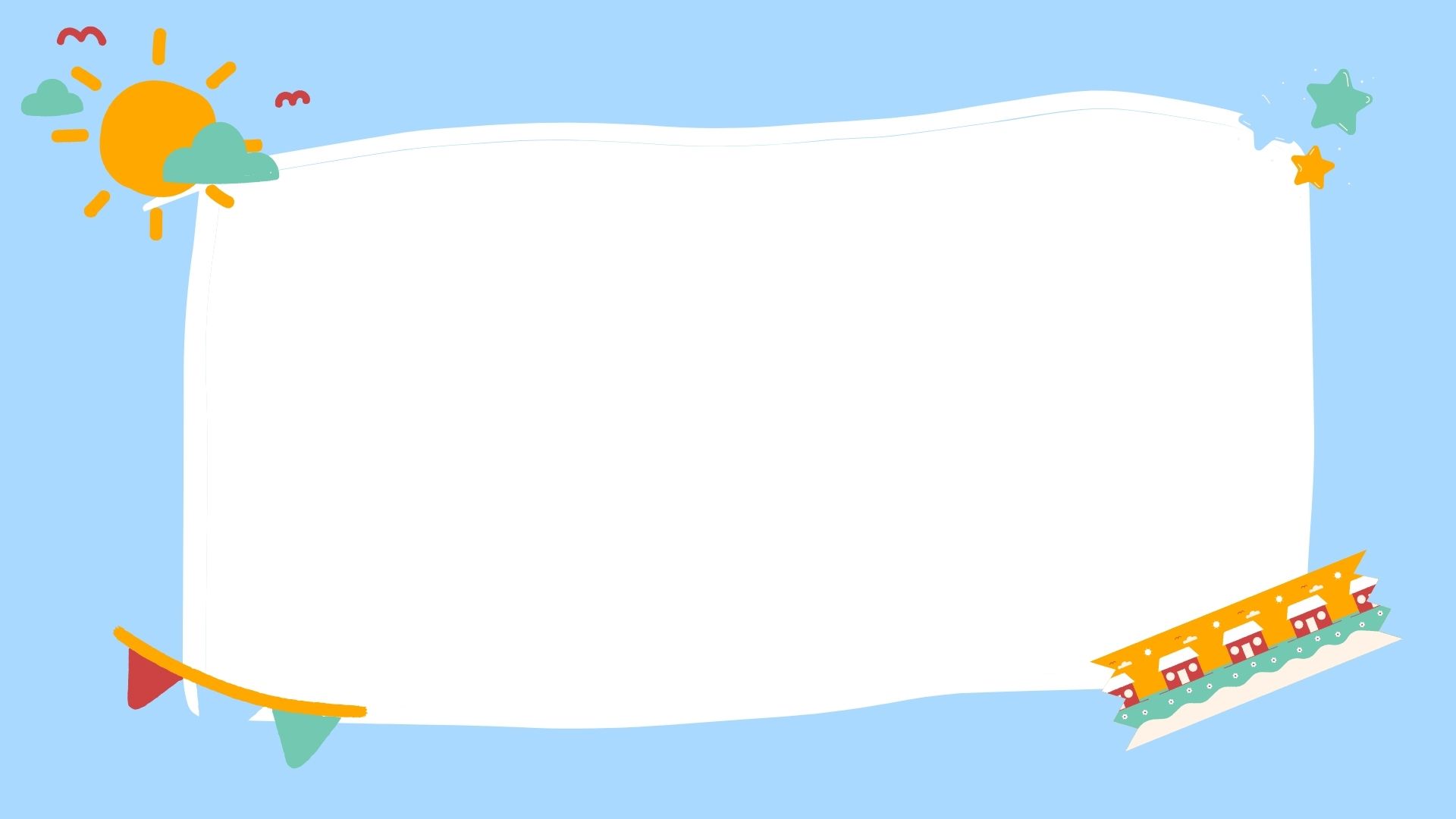 bài
Các con vừa hát bài hát gì?
bài
Bài hát nói về ai?
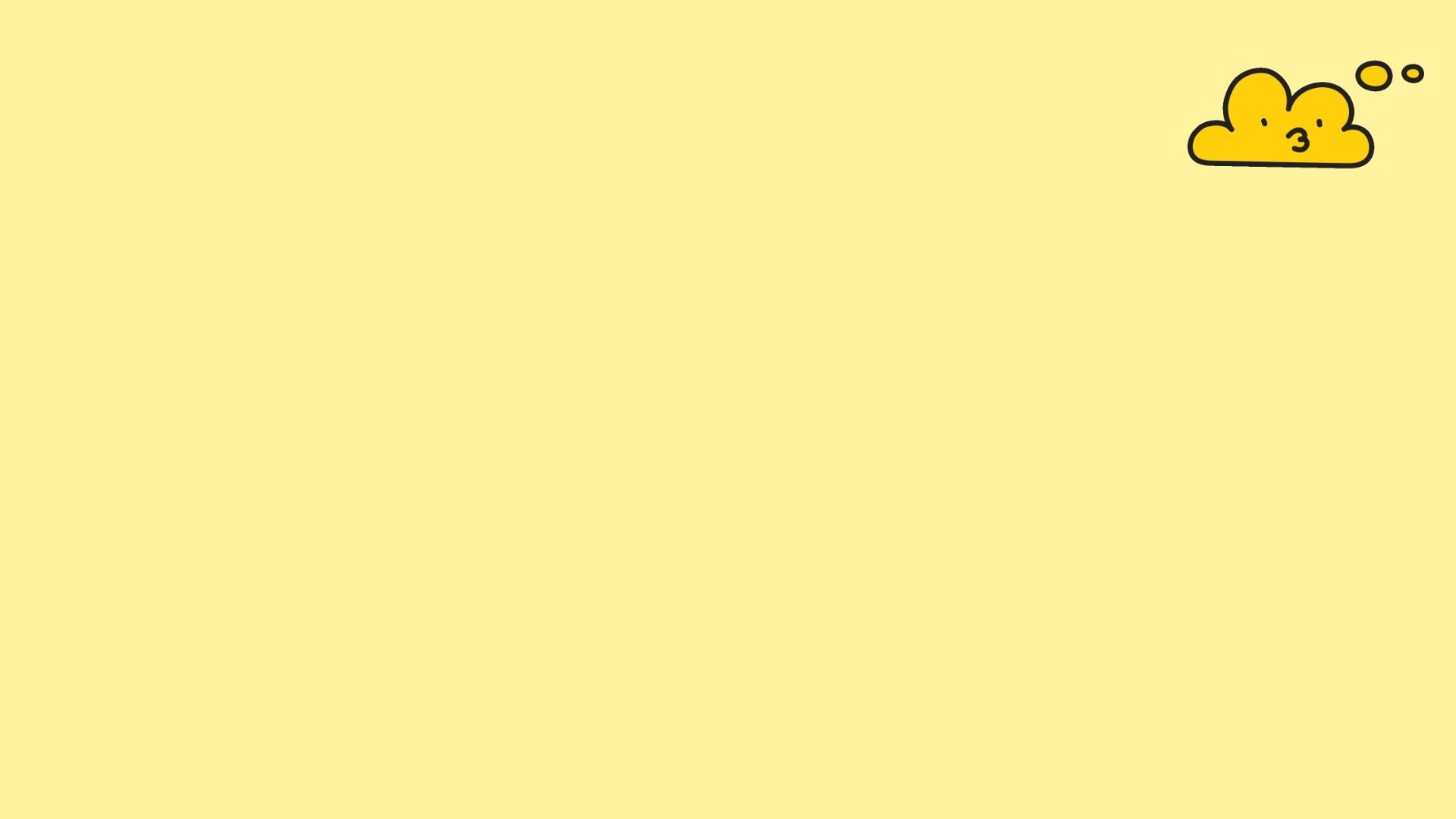 BÀN TAY CÔ GIÁO
                                                              Tác giả: Định Hải
Bàn tay cô giáo
                           Tết tóc cho em
 Về nhà mẹ khen
 Tay cô đến khéo

Bàn tay cô giáo
                           Vá áo cho em
                           Như tay chị cả
  Như tay mẹ hiền
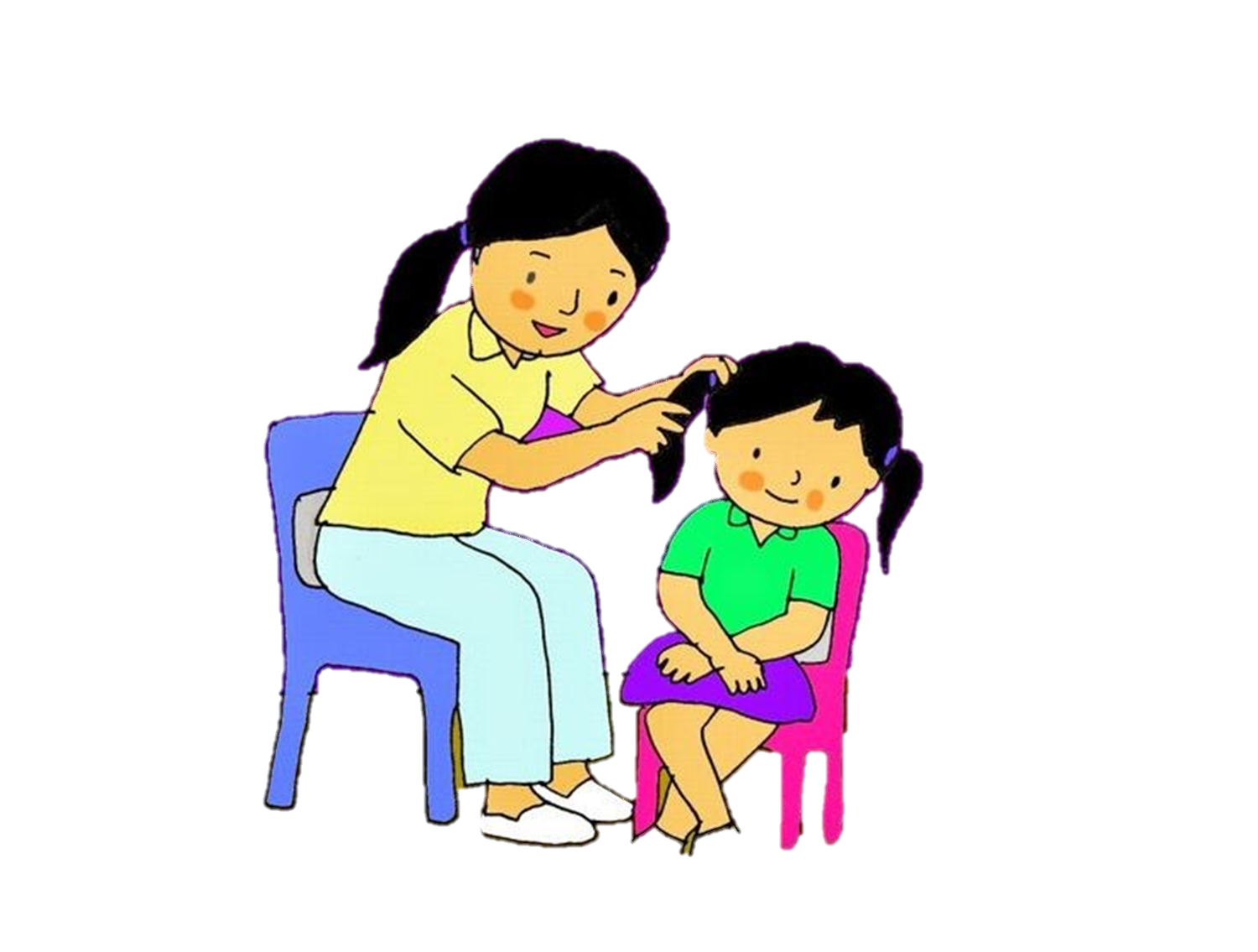 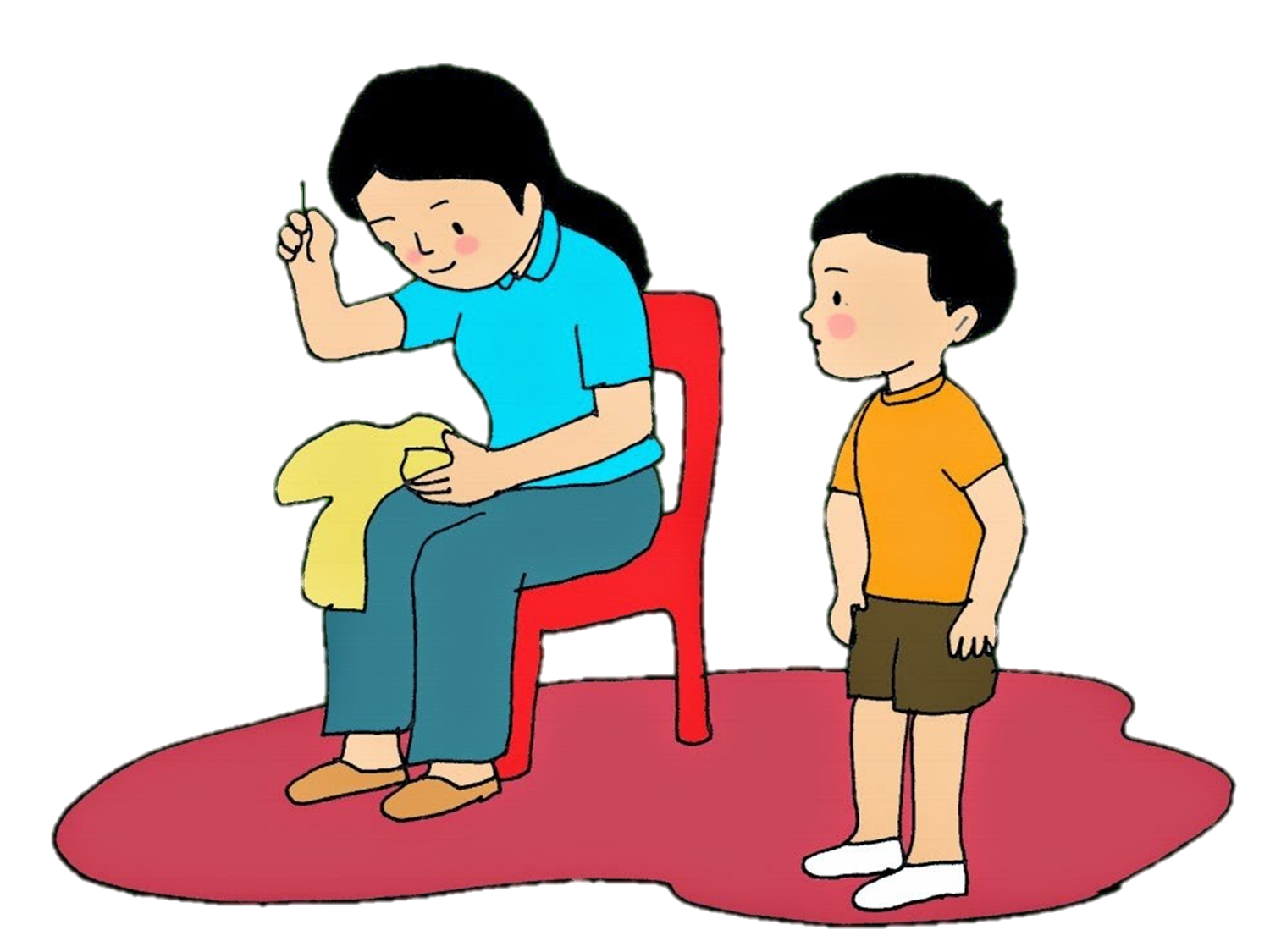 vá
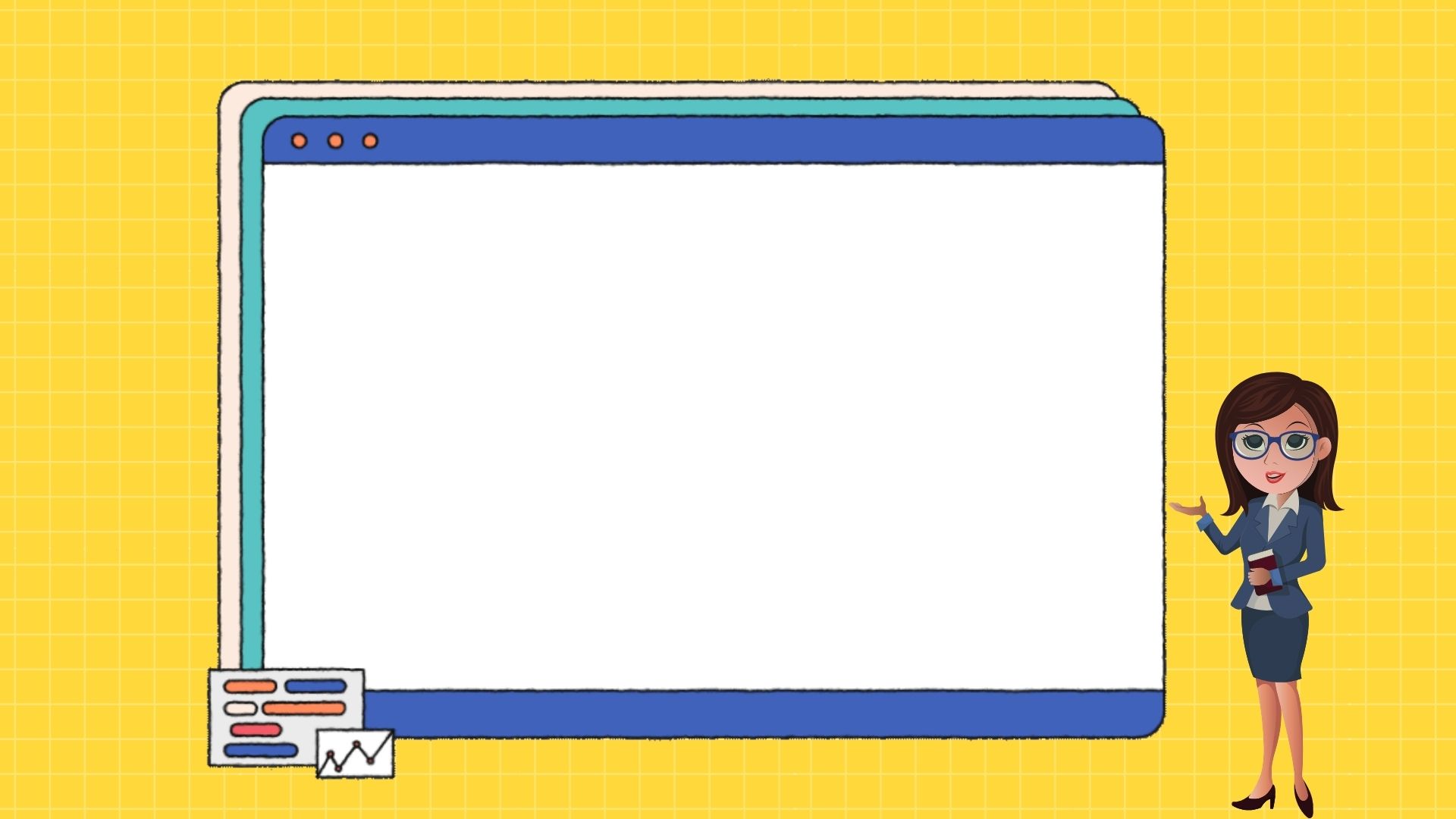 Cô vừa đọc cho các nghe bài thơ gì?
Bàn tay
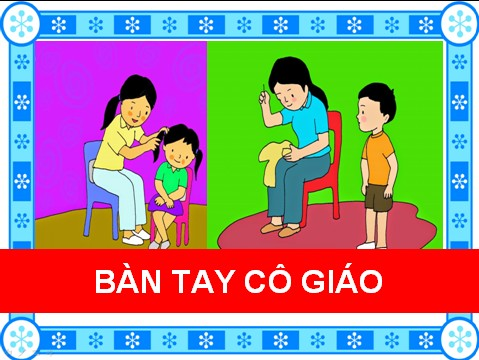 và
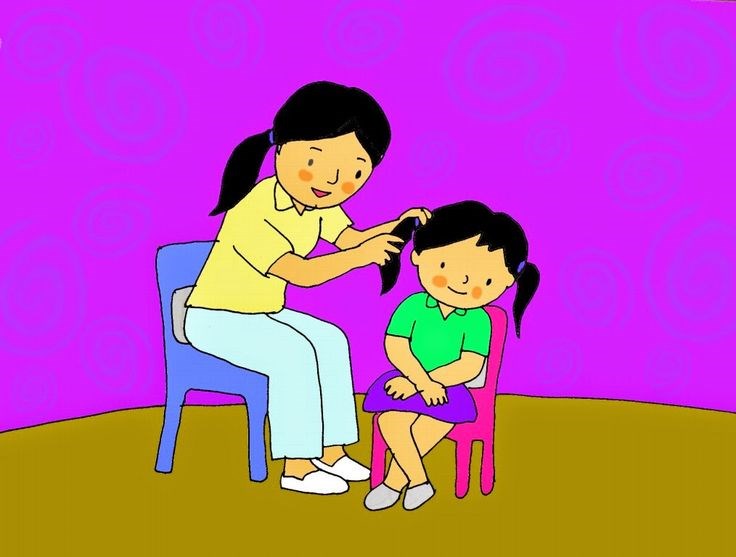 Bàn tay cô giáo
Tết tóc cho em
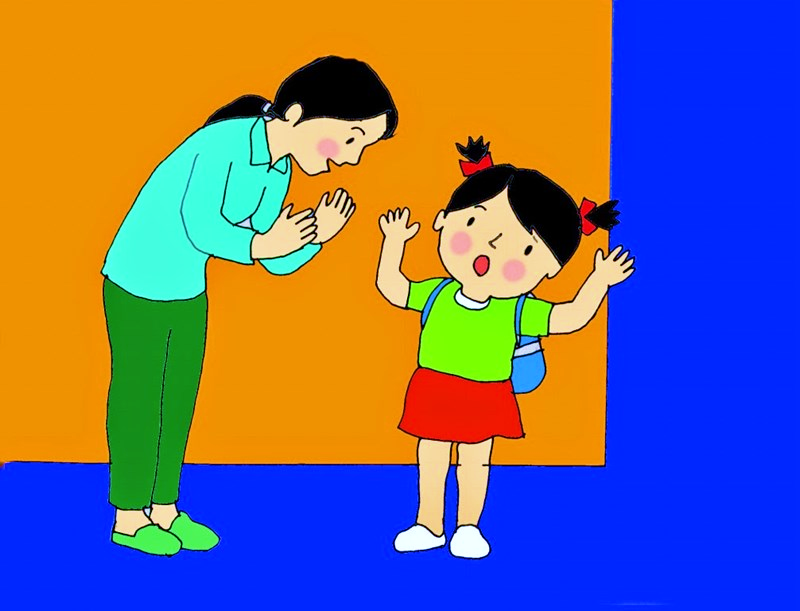 Về nhà mẹ khen
Tay cô đến khéo
Bàn tay cô giáo
Và áo cho em
Như tay chị cả
Như tay mẹ hiền
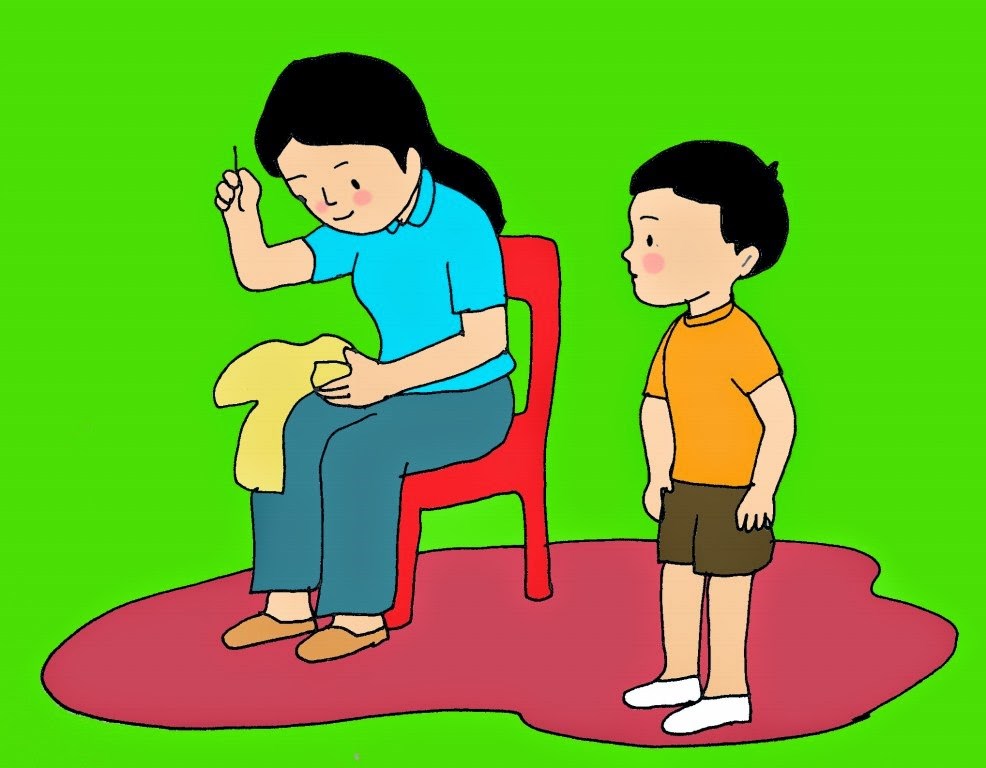 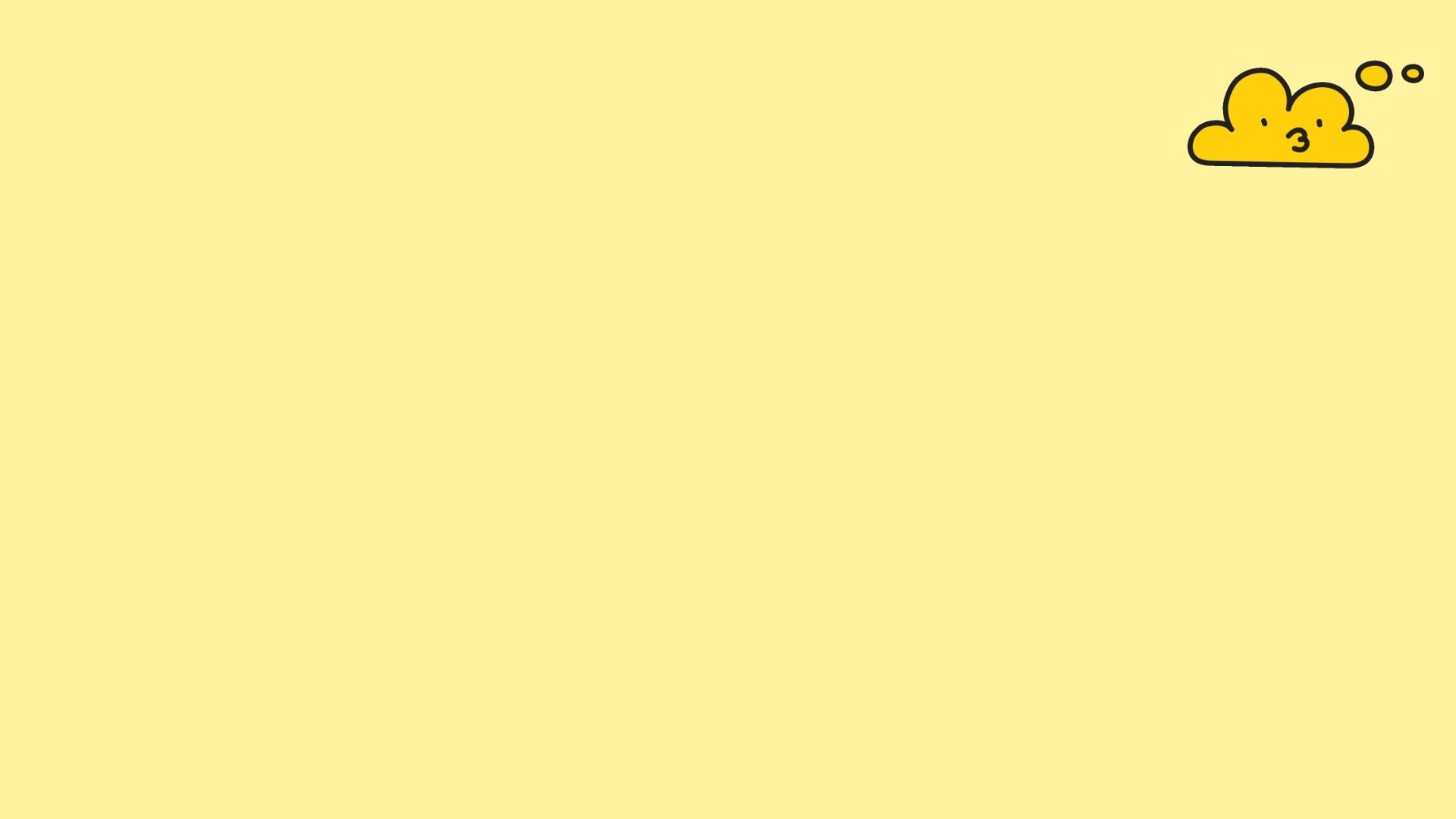 Các con vừa nghe cô đọc bài thơ gì?
Bài thơ của tác giả nào?
xa
Bàn tay cô giáo
xa
xa
Tác giả: Định Hải
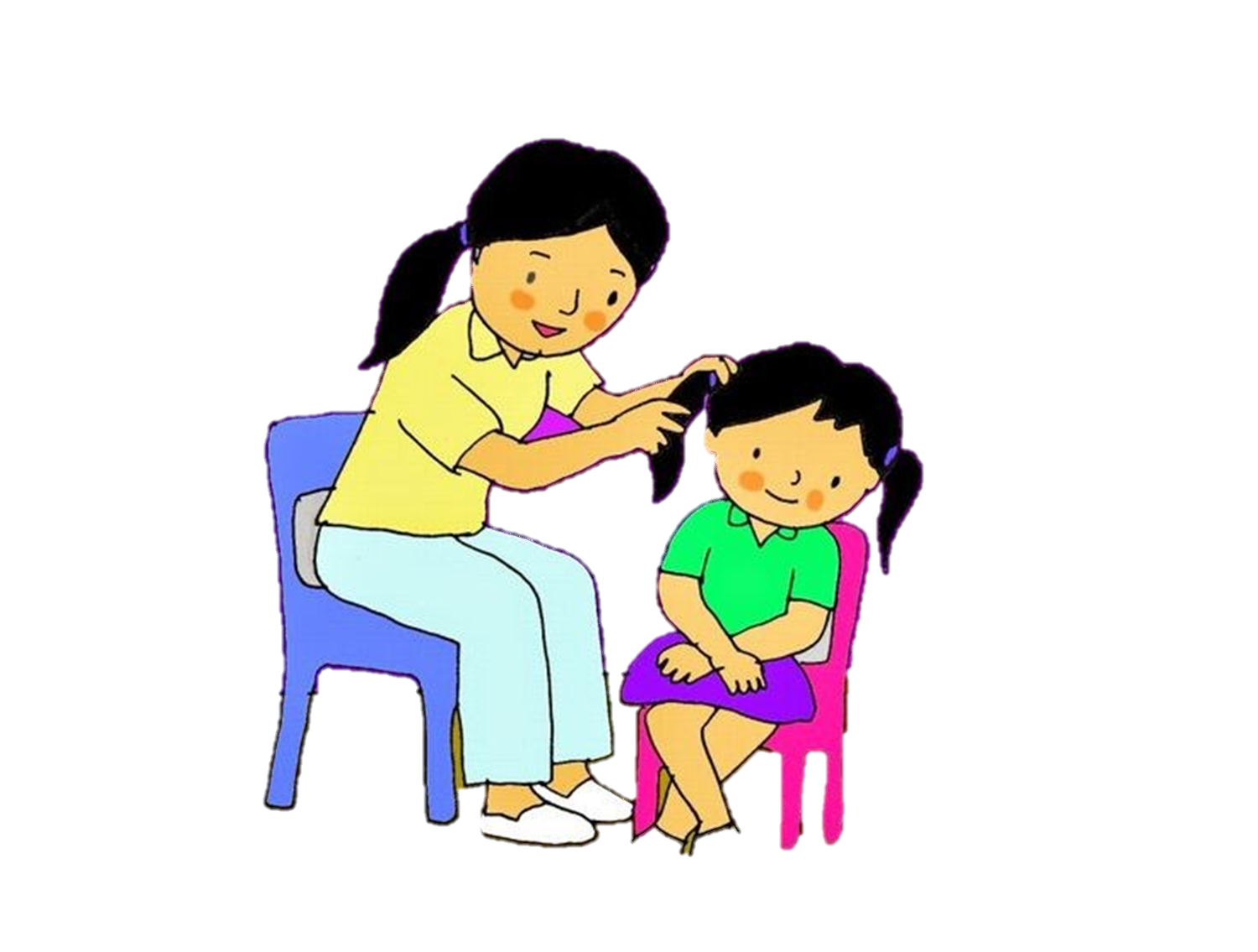 xa
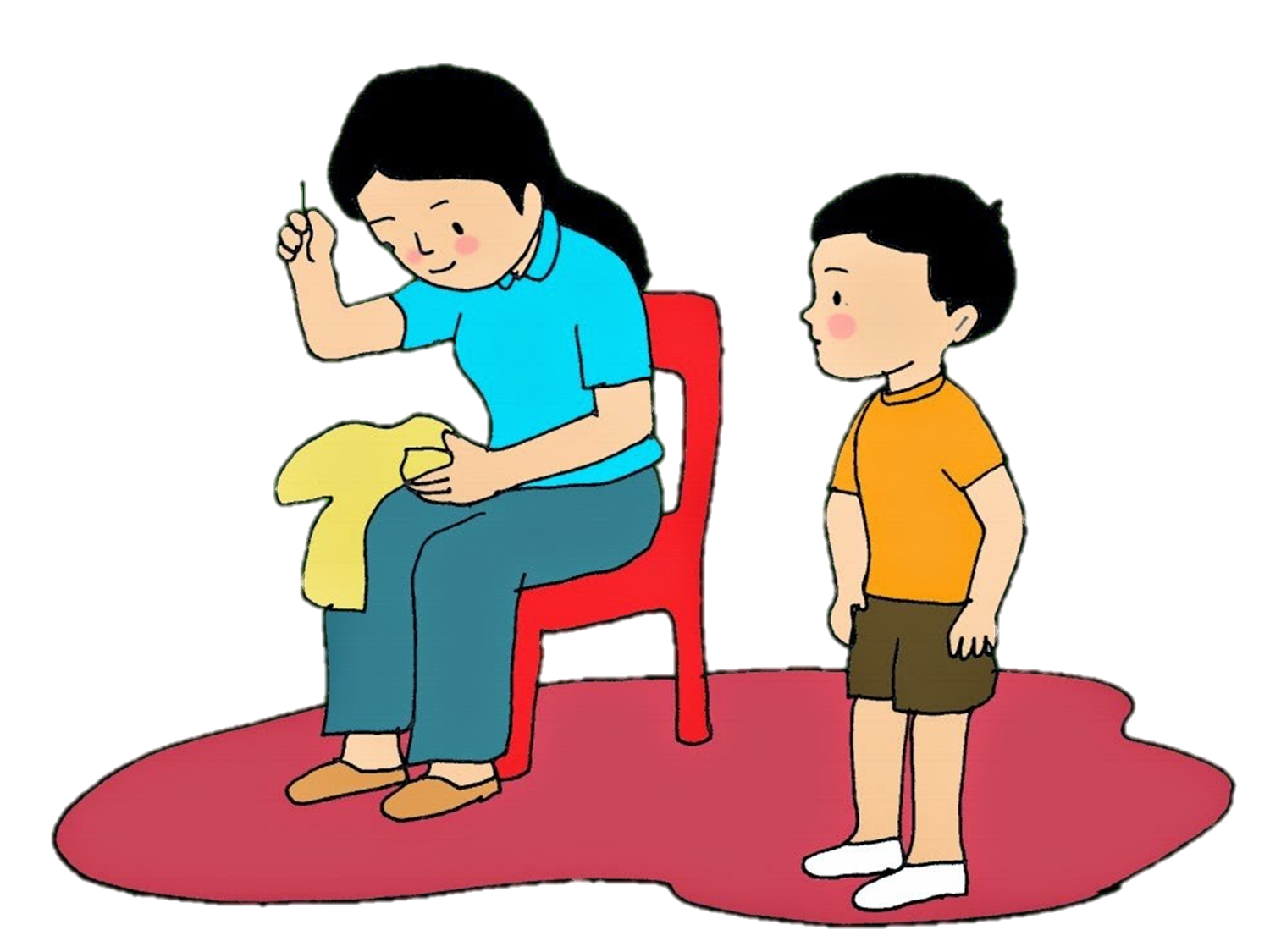 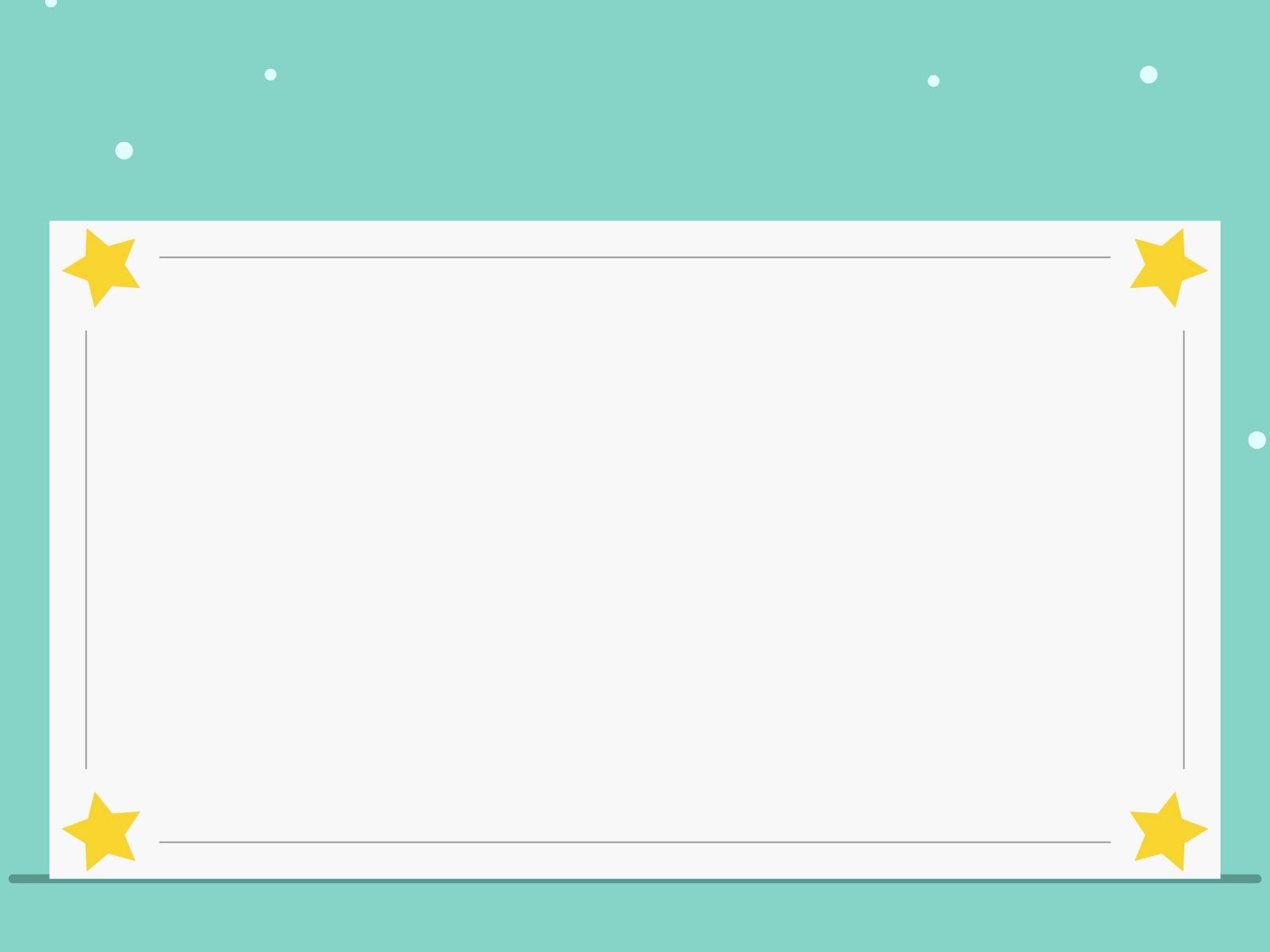 và
và
Bài thơ nói về bàn tay cô giáo rất khéo léo luôn yêu thương, chăm sóc các bạn nhỏ như tết tóc, vá áo như tay chị cả, như tay mẹ hiền
Bài thơ nói về điều gì?
và
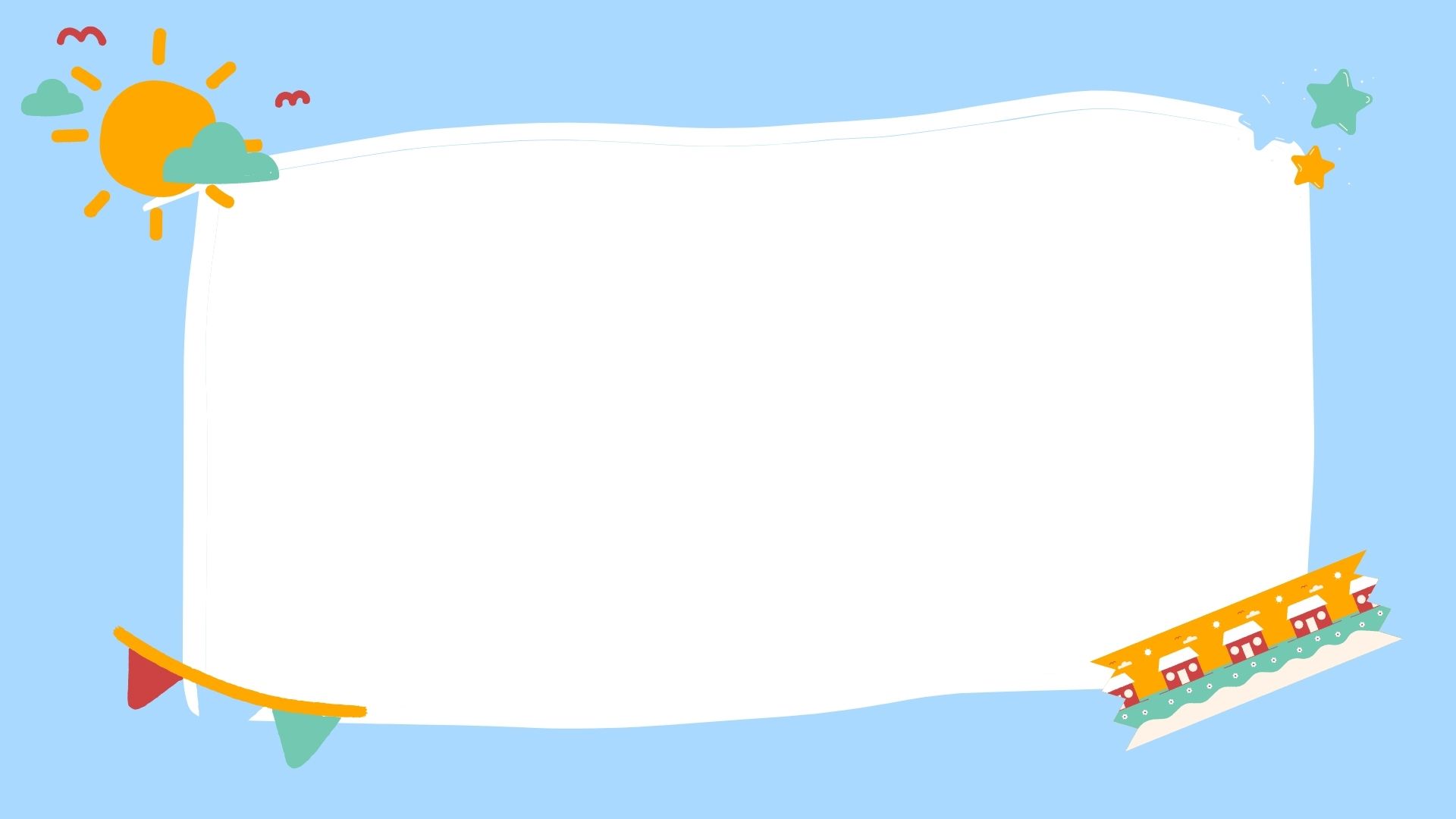 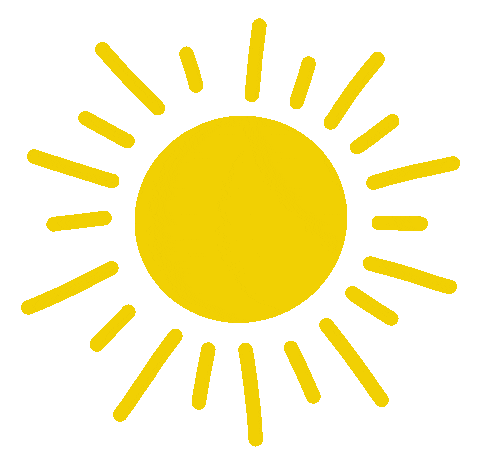 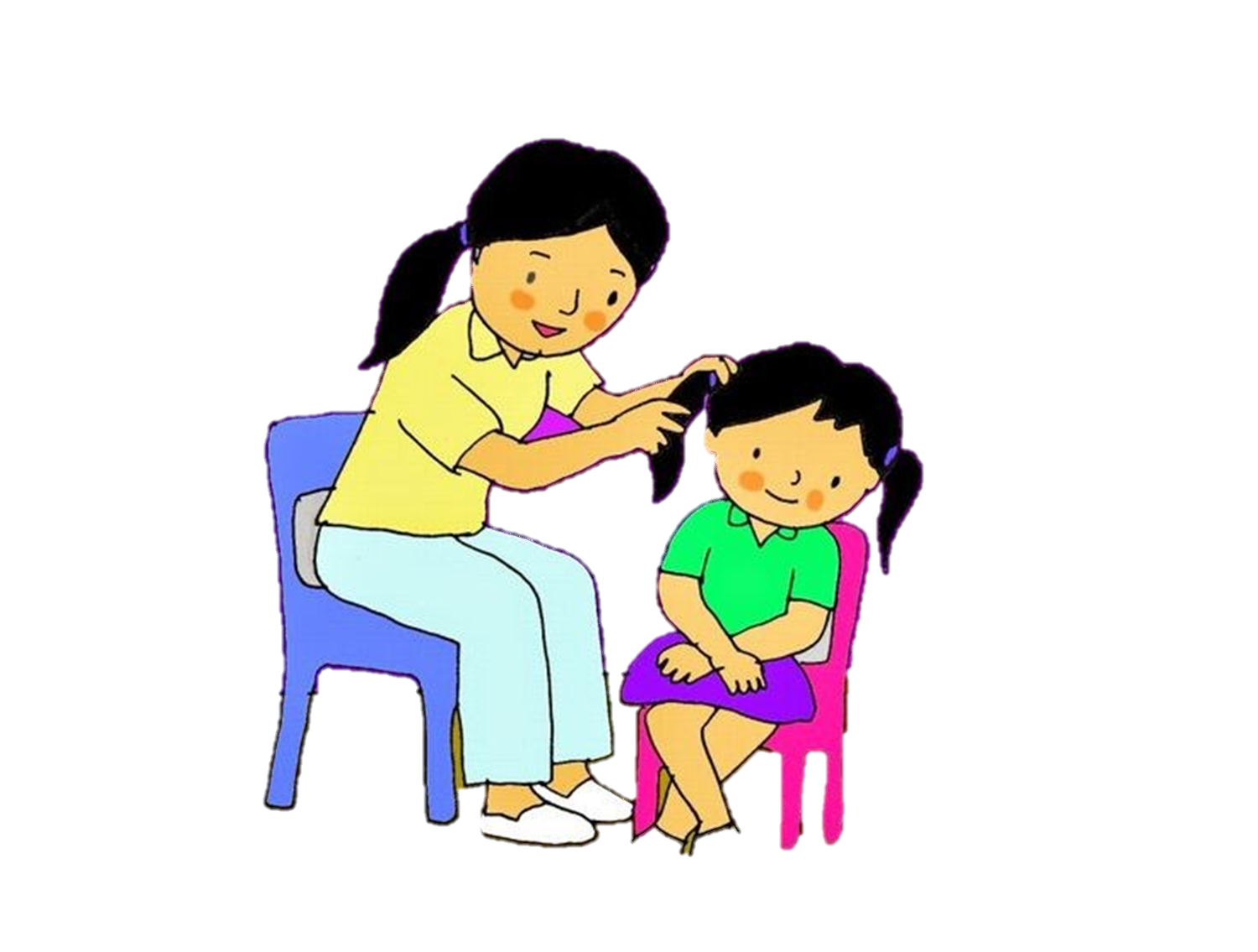 Bàn tay cô giáo đã làm gì?
vá
vá
vá
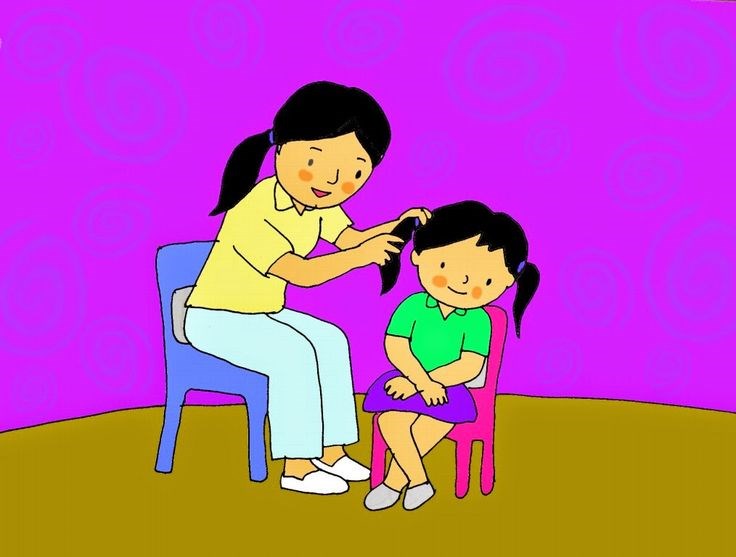 Bàn tay cô giáo
Tết tóc cho em
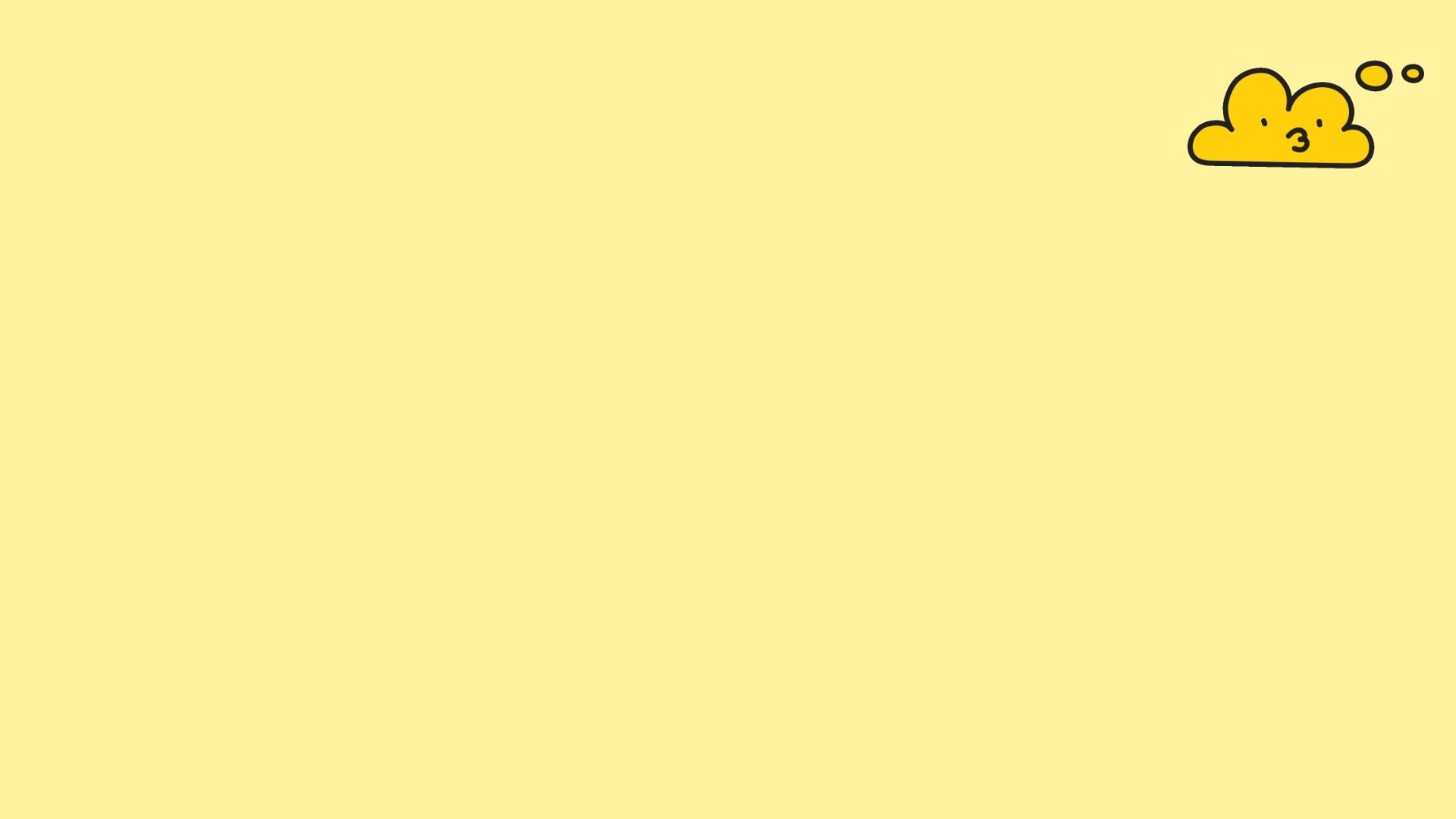 Mẹ khen bàn tay cô thế nào?
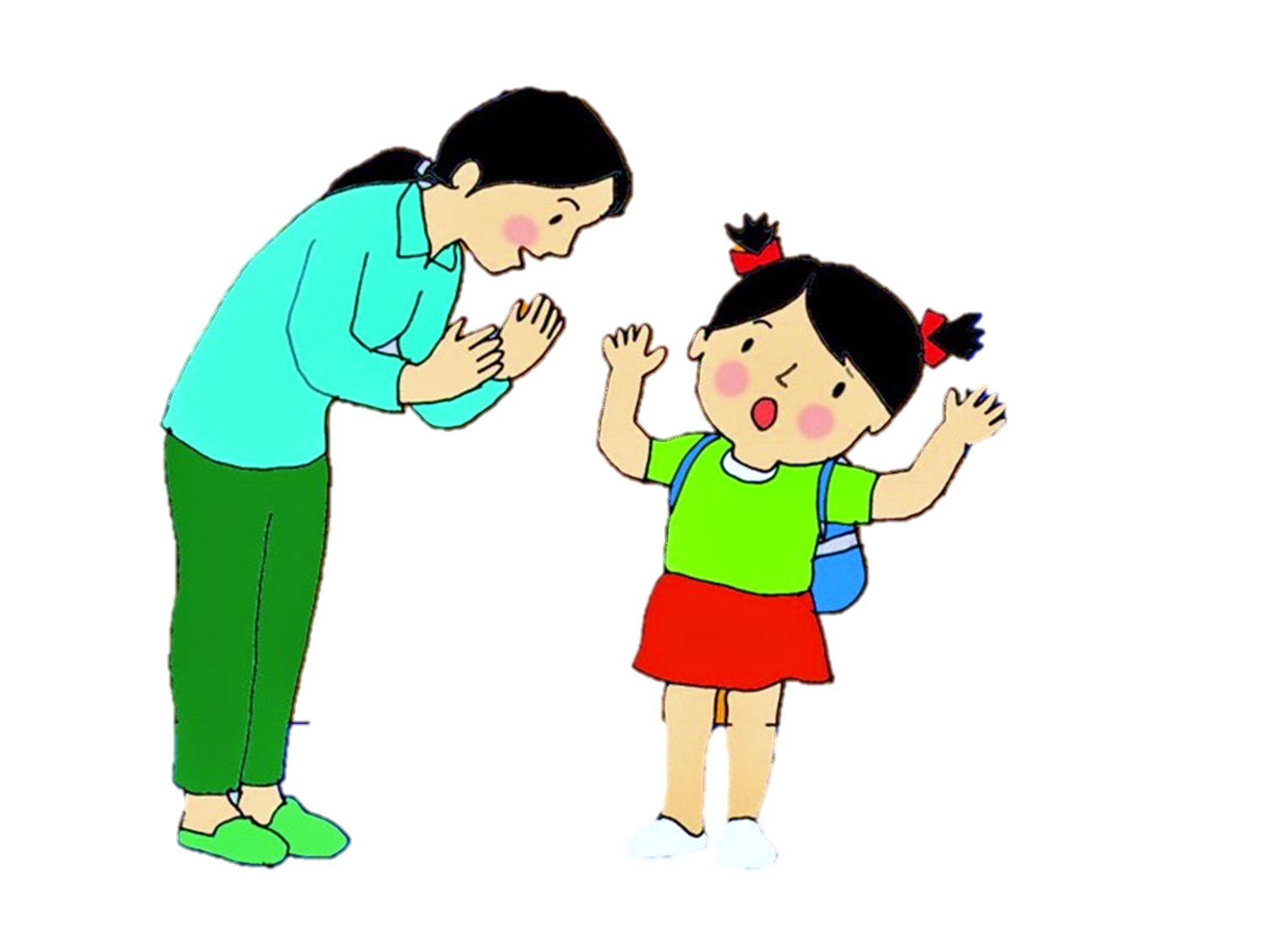 Mẹ
Mẹ
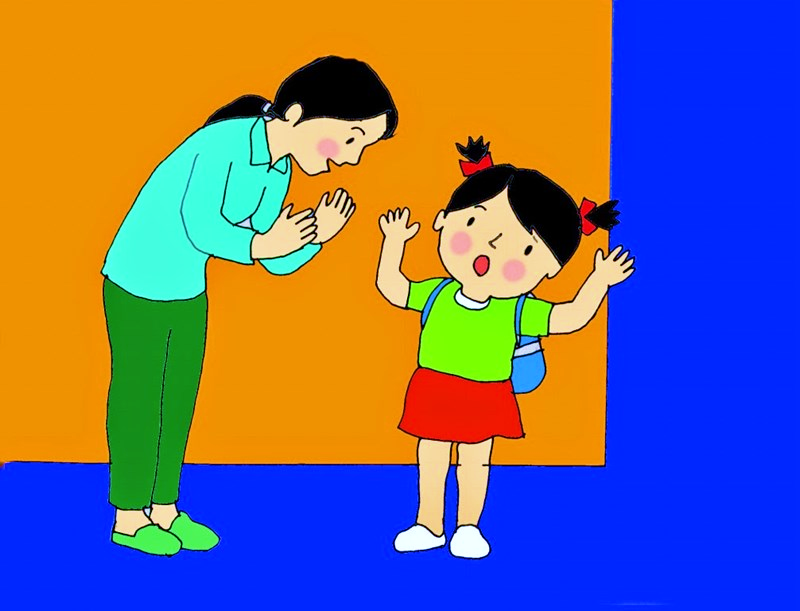 Về nhà mẹ khen
Tay cô đến khéo
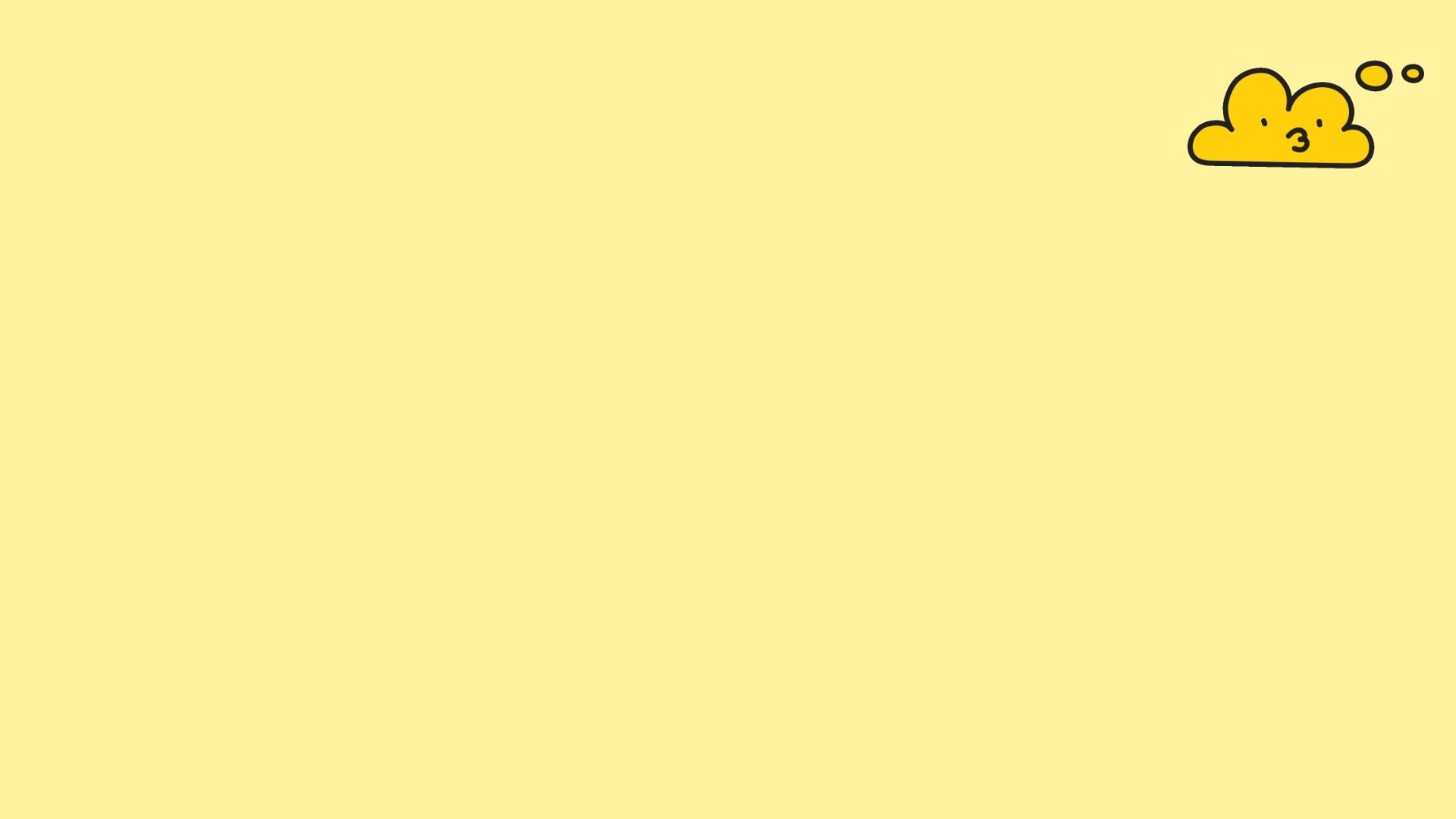 và
Bàn tay cô giáo
Tết tóc cho em
Về nhà mẹ khen
Tay cô đến khéo
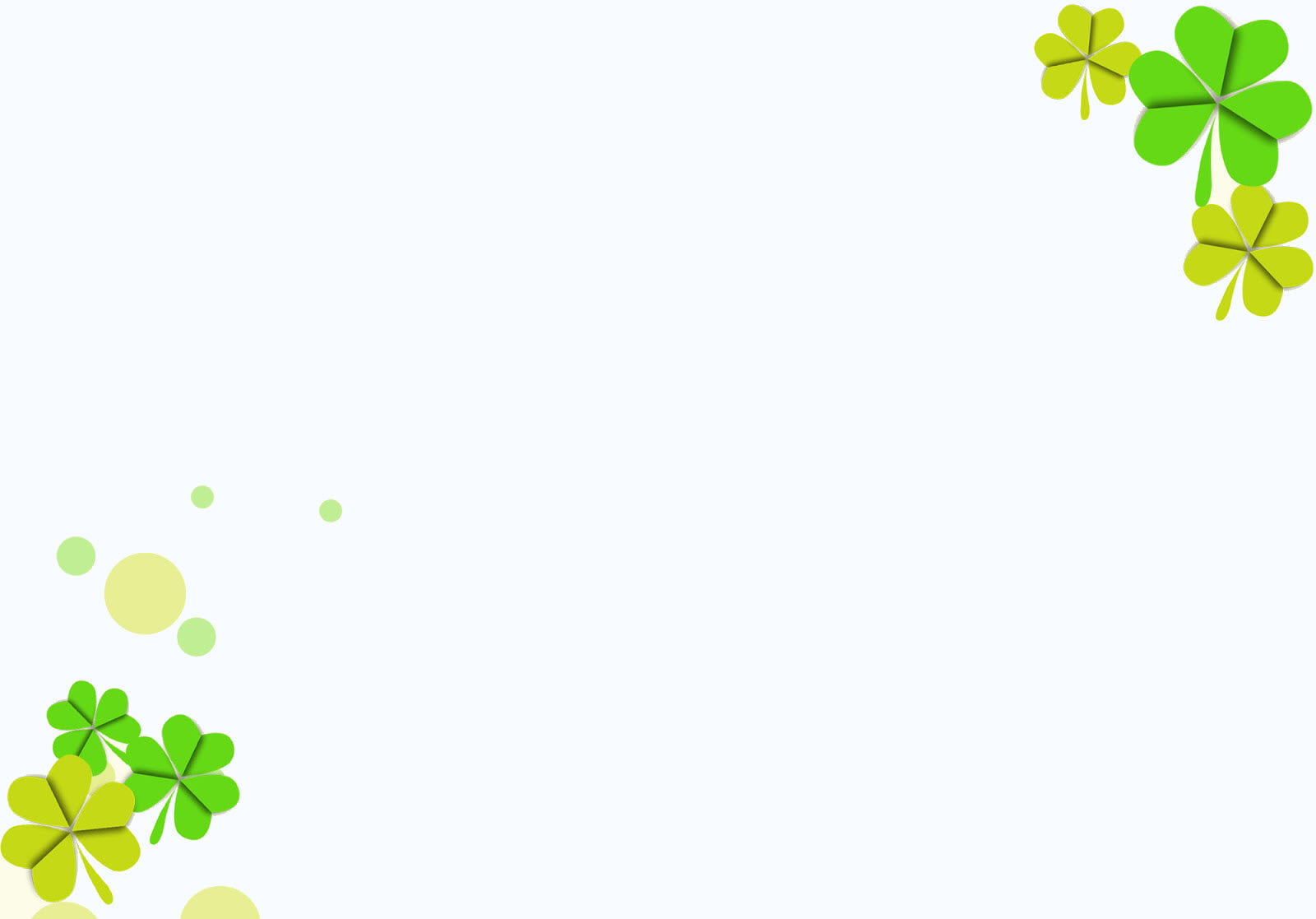 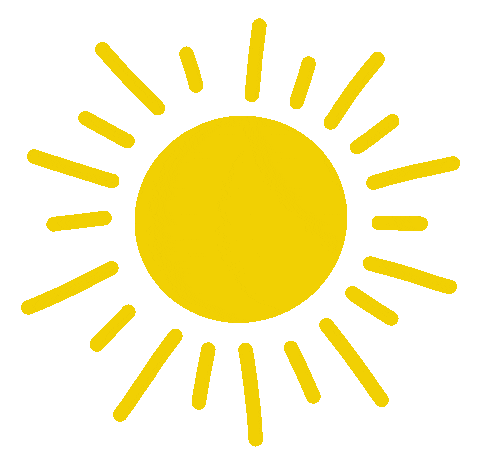 Bàn tay cô giáo còn làm gì nữa?
Bàn
Bàn
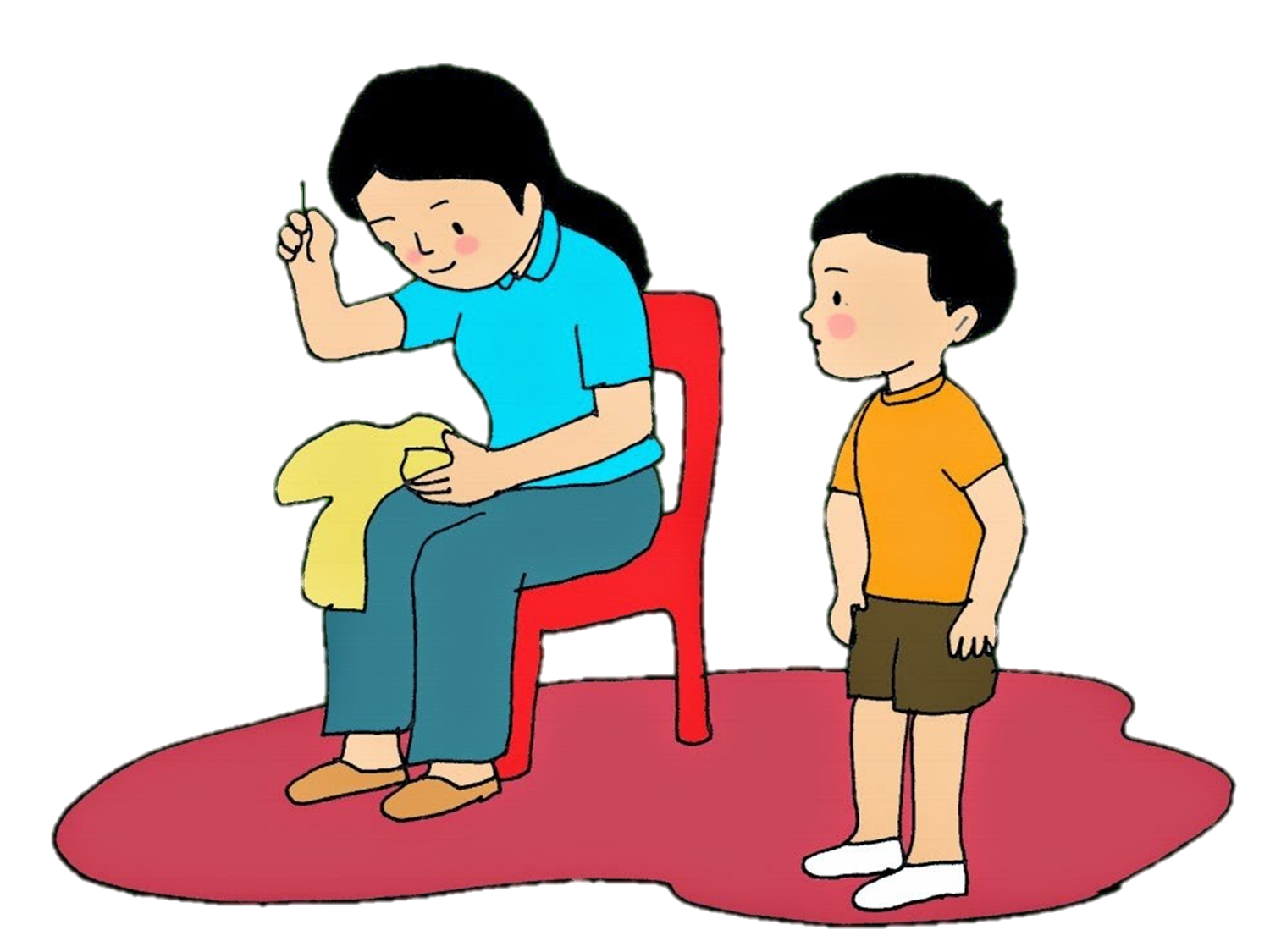 Bàn tay cô giáo
Và áo cho em
Như tay chị cả
Như tay mẹ hiền
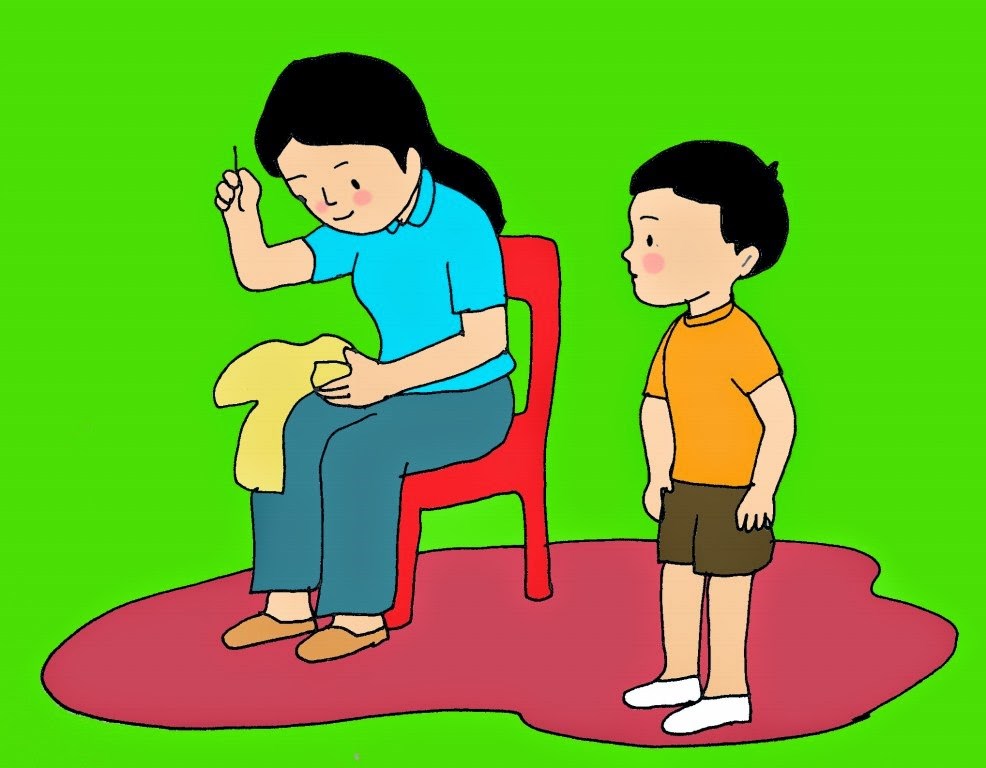 và
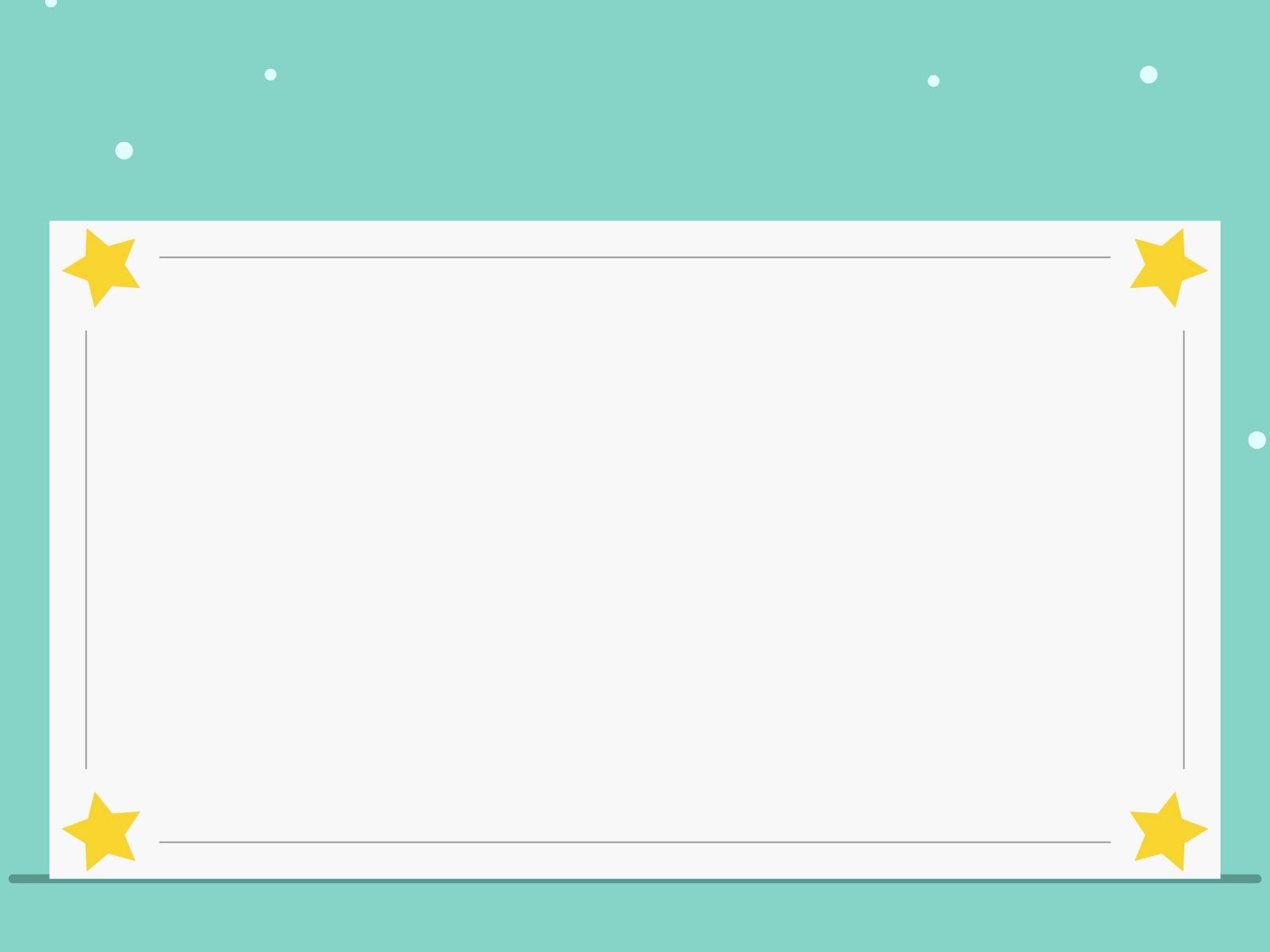 Để tỏ lòng kính trọng yêu thương cô giáo các con sẽ làm gì?
 Các con phải lễ phép, ngoan ngoãn, chăm học biết vâng lời ông bà, bố mẹ và các cô, để không làm cho các cô buồn nhé!
Con
Con
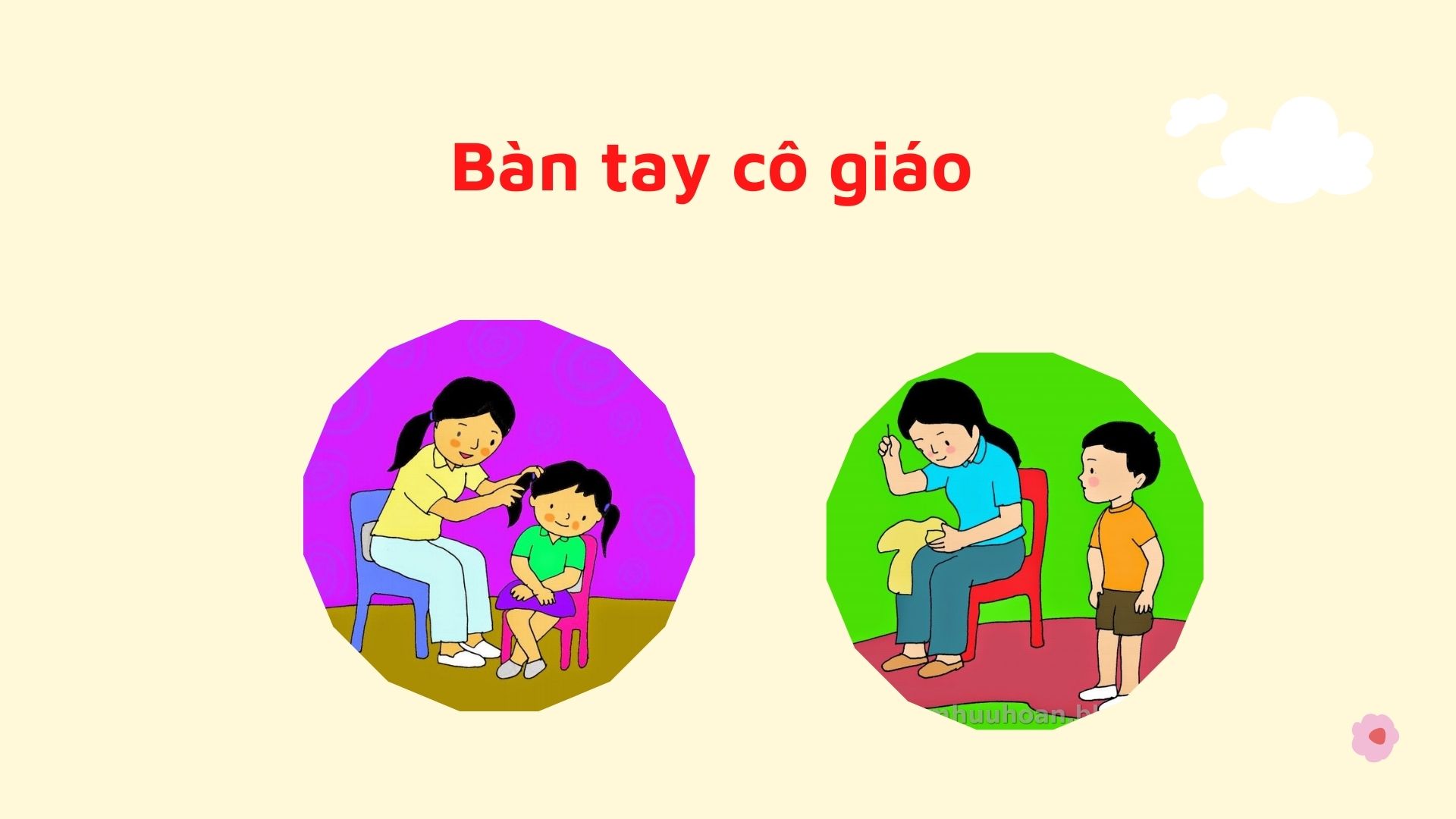 và
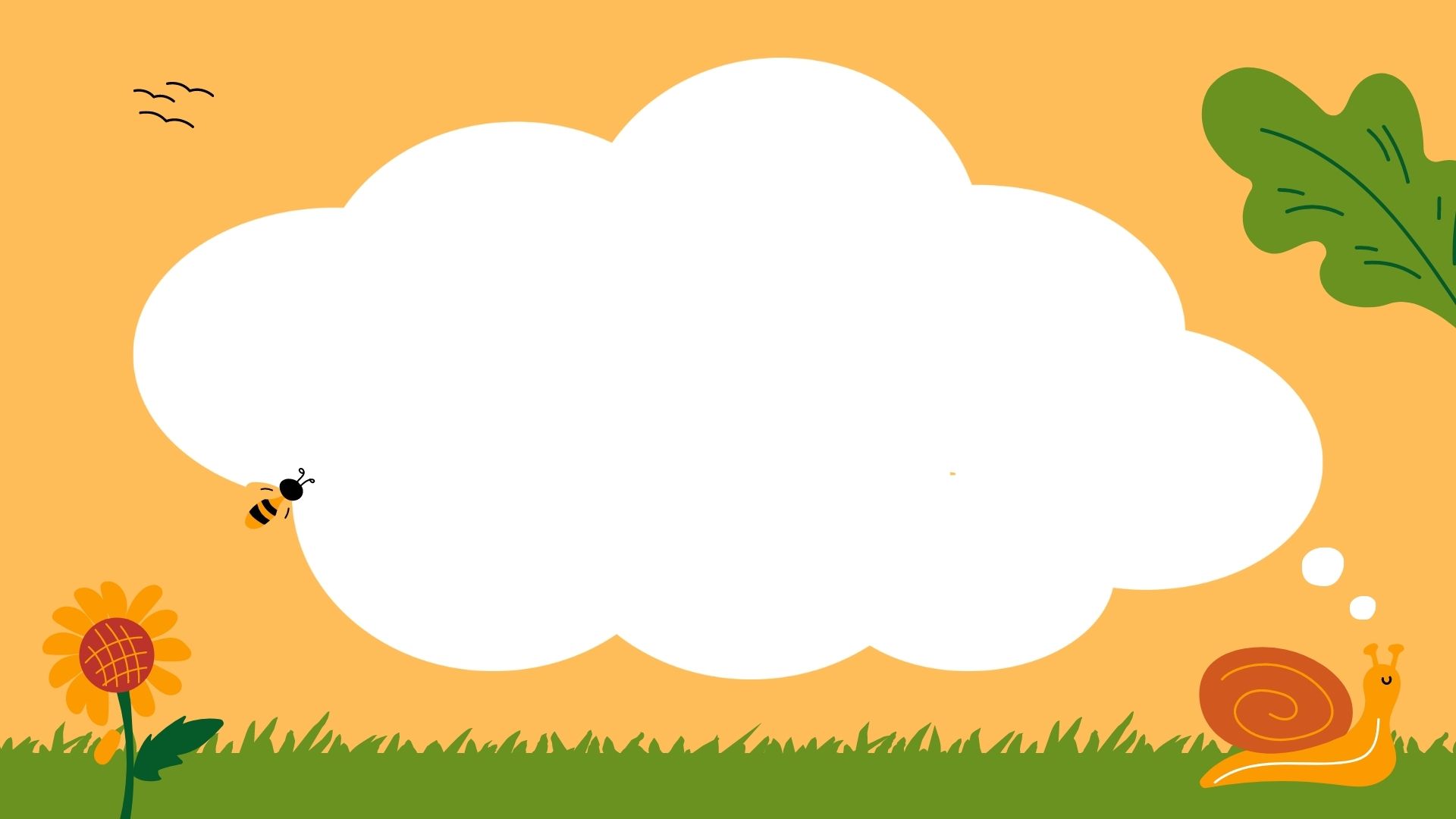 VÀ
XIN CHÀO VÀ HẸN GẶP LẠI CÁC CON
VÀ